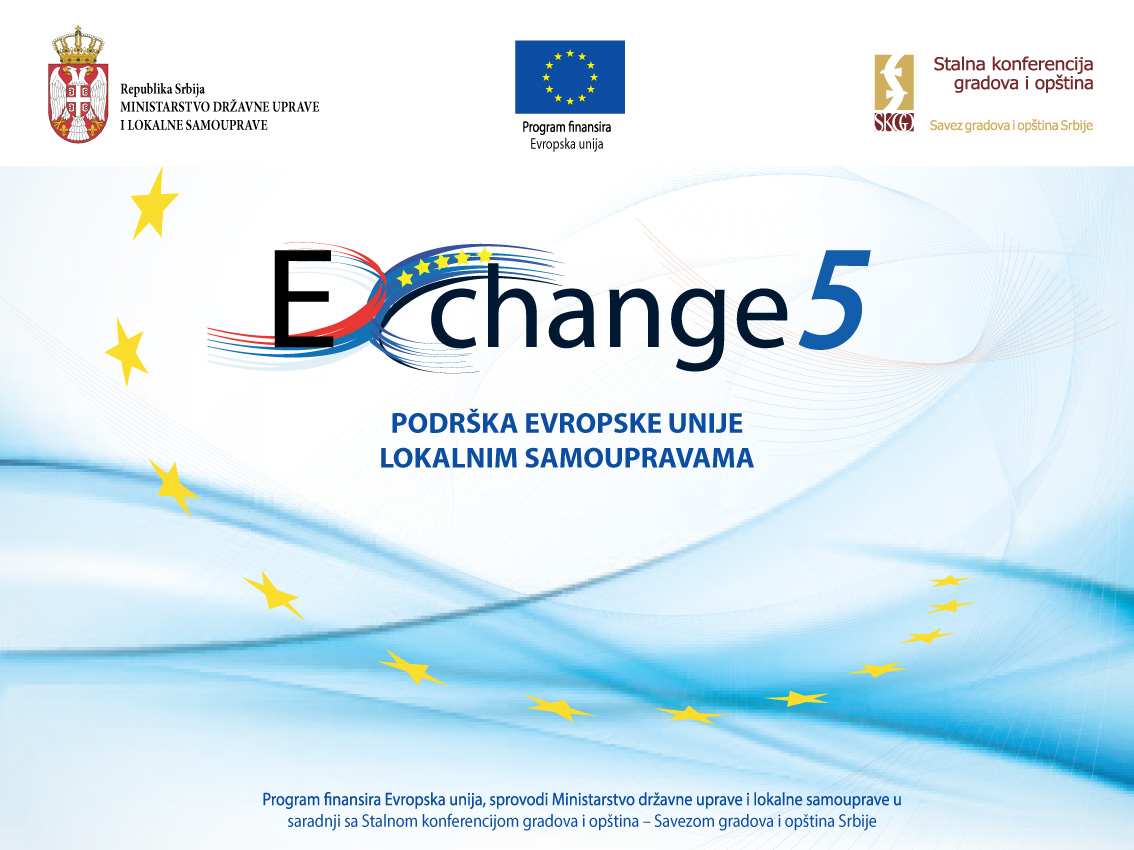 NABAVKE NA PROJEKTIMA
FINANSIRANIM U OKVIRU EXCHANGE 5 GRANT ŠEME
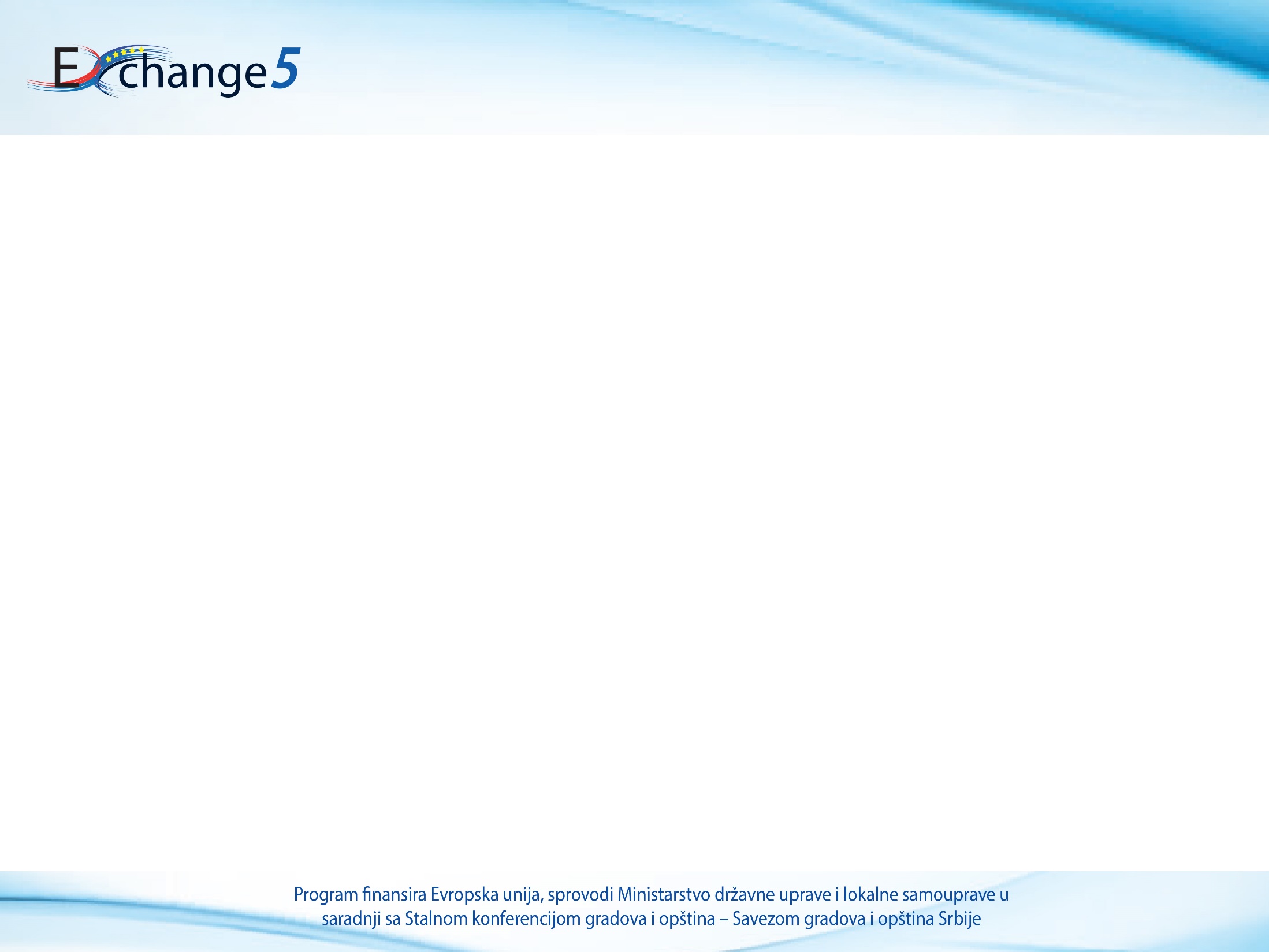 NABAVKE
Sveobuhvatna odgovornost za realizaciju projekata koje finansira Evropska unija u okviru Exchange 5 grant šeme je na Korisnicima donacije. 
Korisnici donacije su Naručilac (Contracting Authority) kod realizacije svih pojedinačnih aktivnosti koje podrazumevaju nabavke dobara, usluga ili radova.
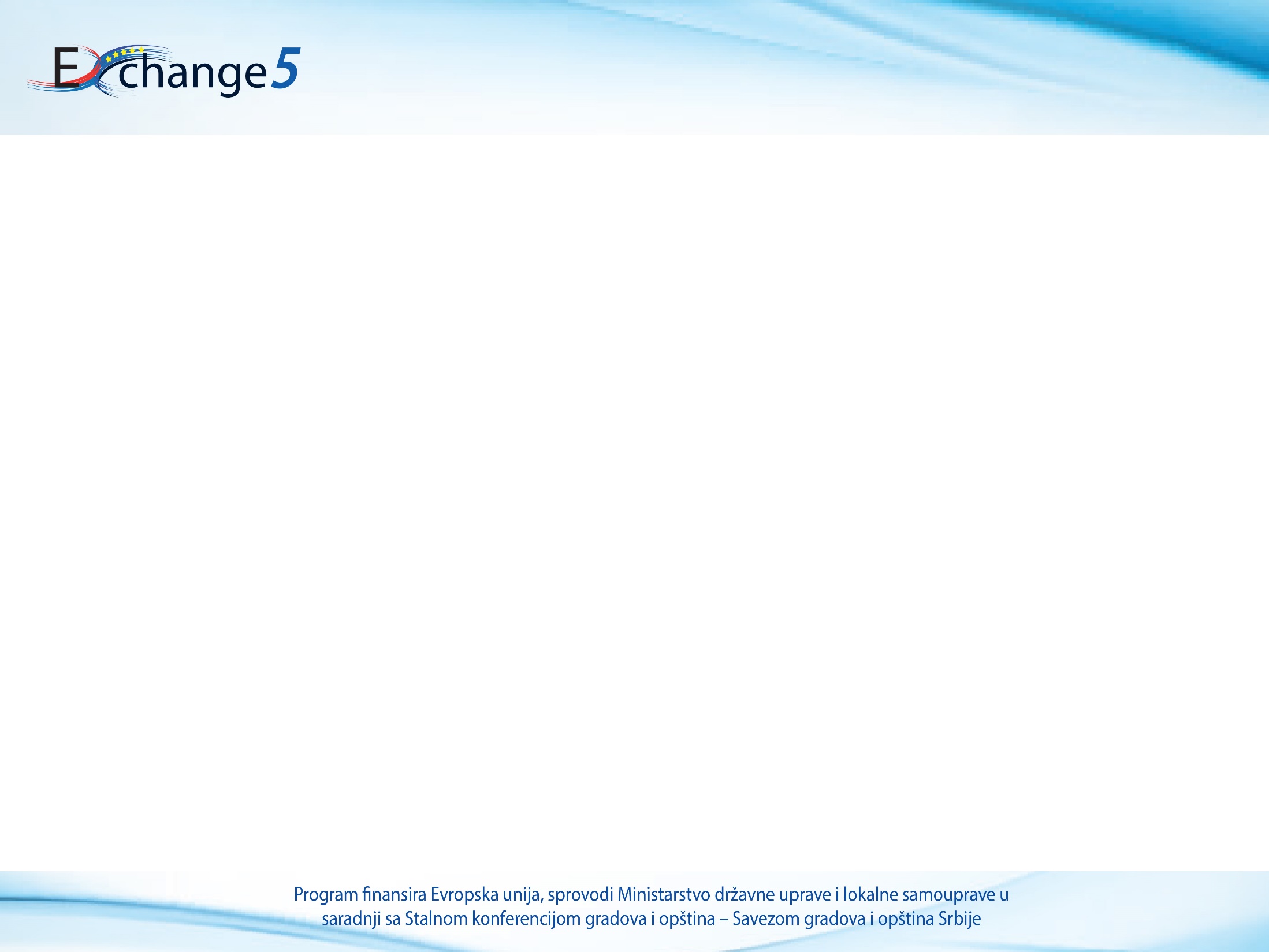 NABAVKE
Korisnici donacije su dužni da primenjuju načela i pravila nabavke sadržane u Aneksu IV "Nabavka od strane Korisnika donacije u kontekstu spoljnih aktivnosti Evropske unije" Ugovora o donaciji, u kojima je navedeno da u slučaju potrebe da Korisnik donacije organizuje proces nabavke, ugovor mora da bude dodeljen ponuđaču koji ponudi najbolju vrednost za uloženi novac (odnosno, ponuđaču koji ponudi najbolji odnos cene i kvaliteta) ili, ako je to pogodno, ponuđaču koji ponudi najnižu cenu.
 
Nepoštovanje ovih načela i pravila dovodi do neopravdanih troškova u vezi sa nabavkom dobara, usluga ili radova.
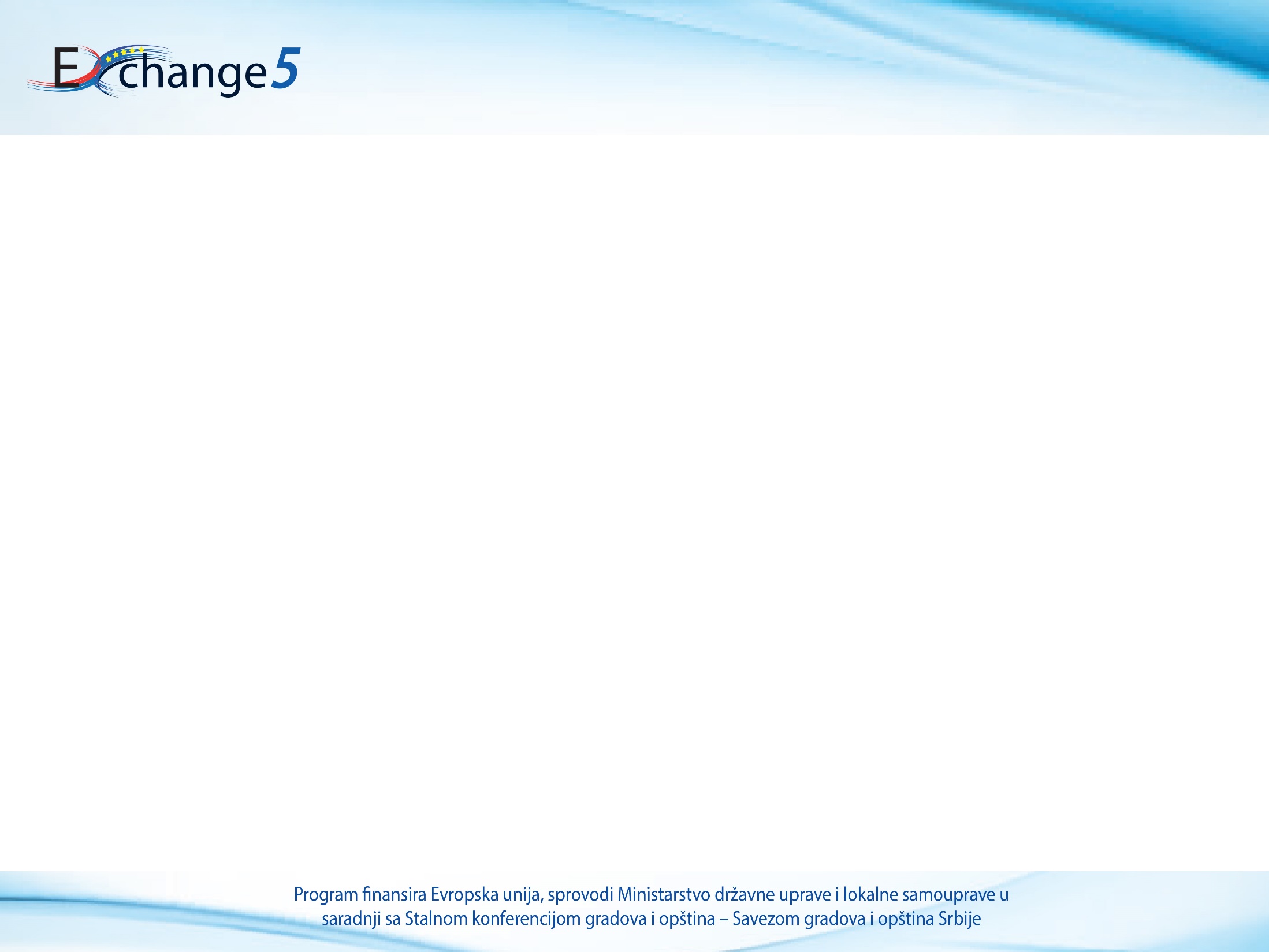 NABAVKE
U okviru nabavke dobara, usluga ili radova, Korisnici donacije treba da izbegavaju sukob interesa i da poštuju sledeća osnovna načela:

Ukoliko nije pokrenut otvoreni tenderski postupak, Korisnik mora da opravda odabir ponuđača koji su pozvani da podnesu ponude;
Primljene ponude se ocenjuju na osnovu objektivnih kriterijuma koji omogućavaju merenje kvaliteta ponuda i uzimaju u obzir cenu;
Korisnici će čuvati dovoljnu i adekvatnu dokumentaciju koja se odnosi na sprovedene procedure javnih nabavki, a kojom se opravdava odluka o izboru pozvanih ponudjača (u slučaju kada nije sproveden otvoreni postupak) i odluka o dodeli ugovora.
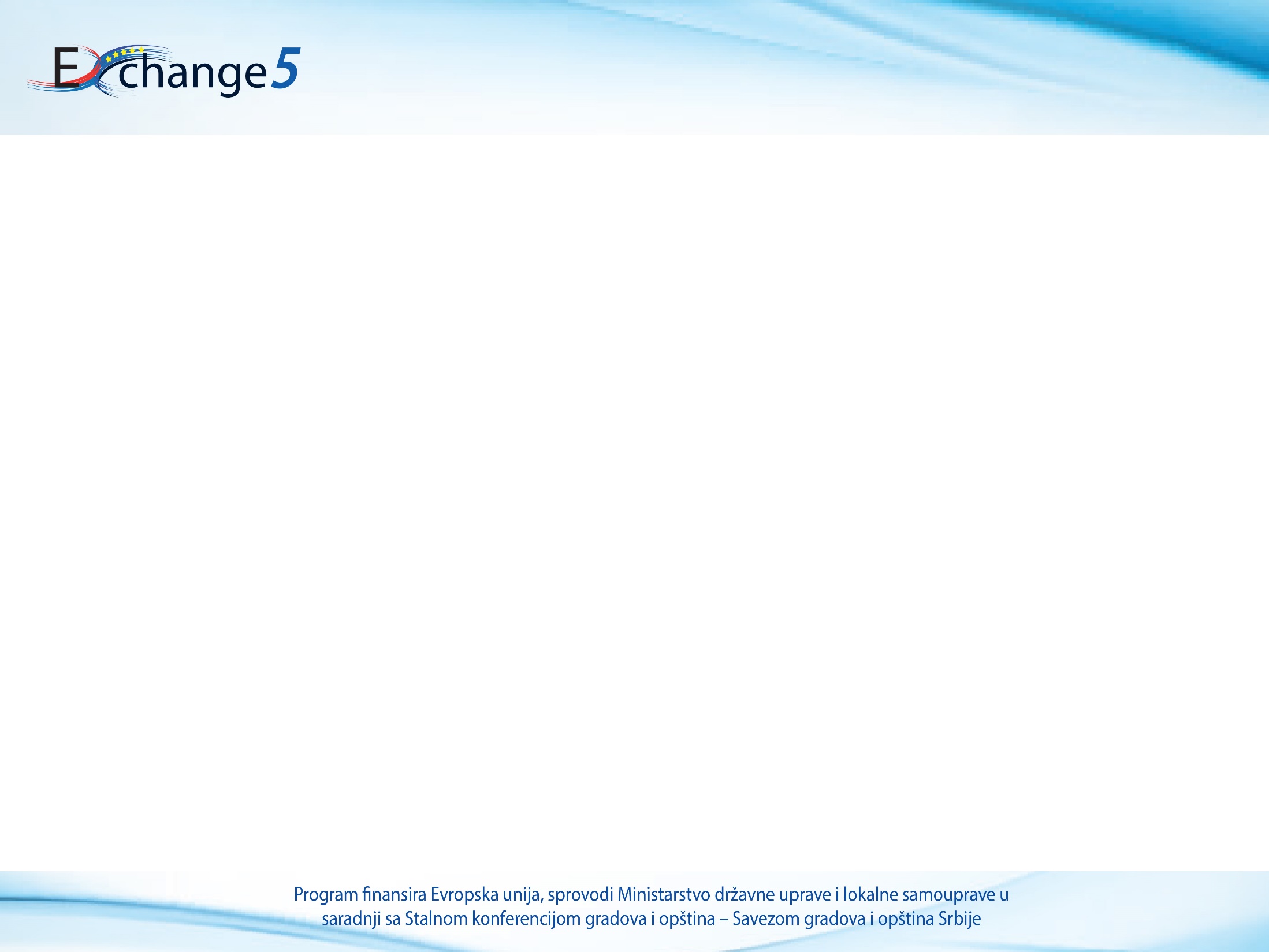 NABAVKE
Proces nabavke – Faze:

Planiranje nabavke
Priprema konkursne dokumentacije
Izbor najpovoljnije ponude
Realizacija ugovora
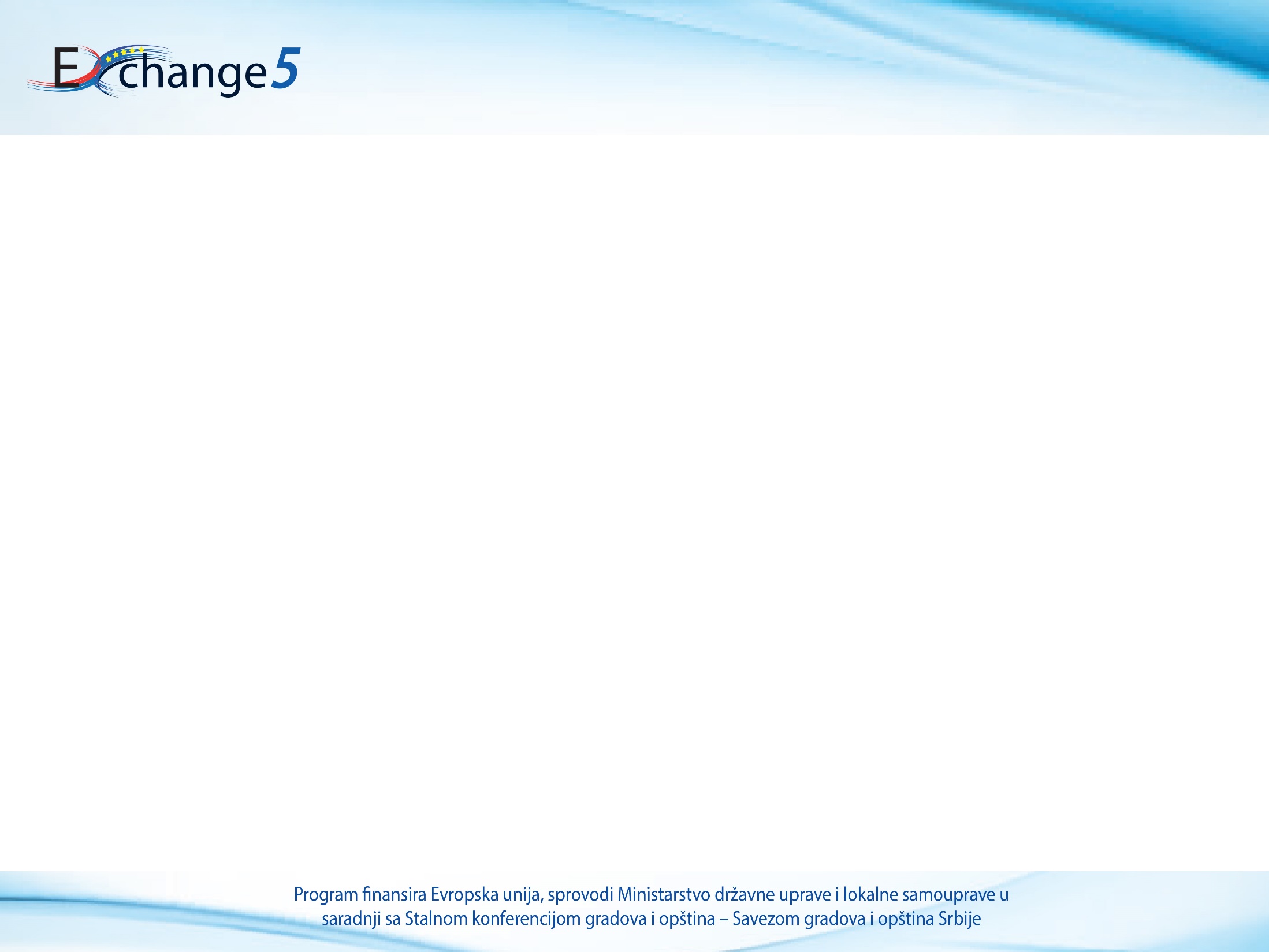 NABAVKE
Plan nabavki
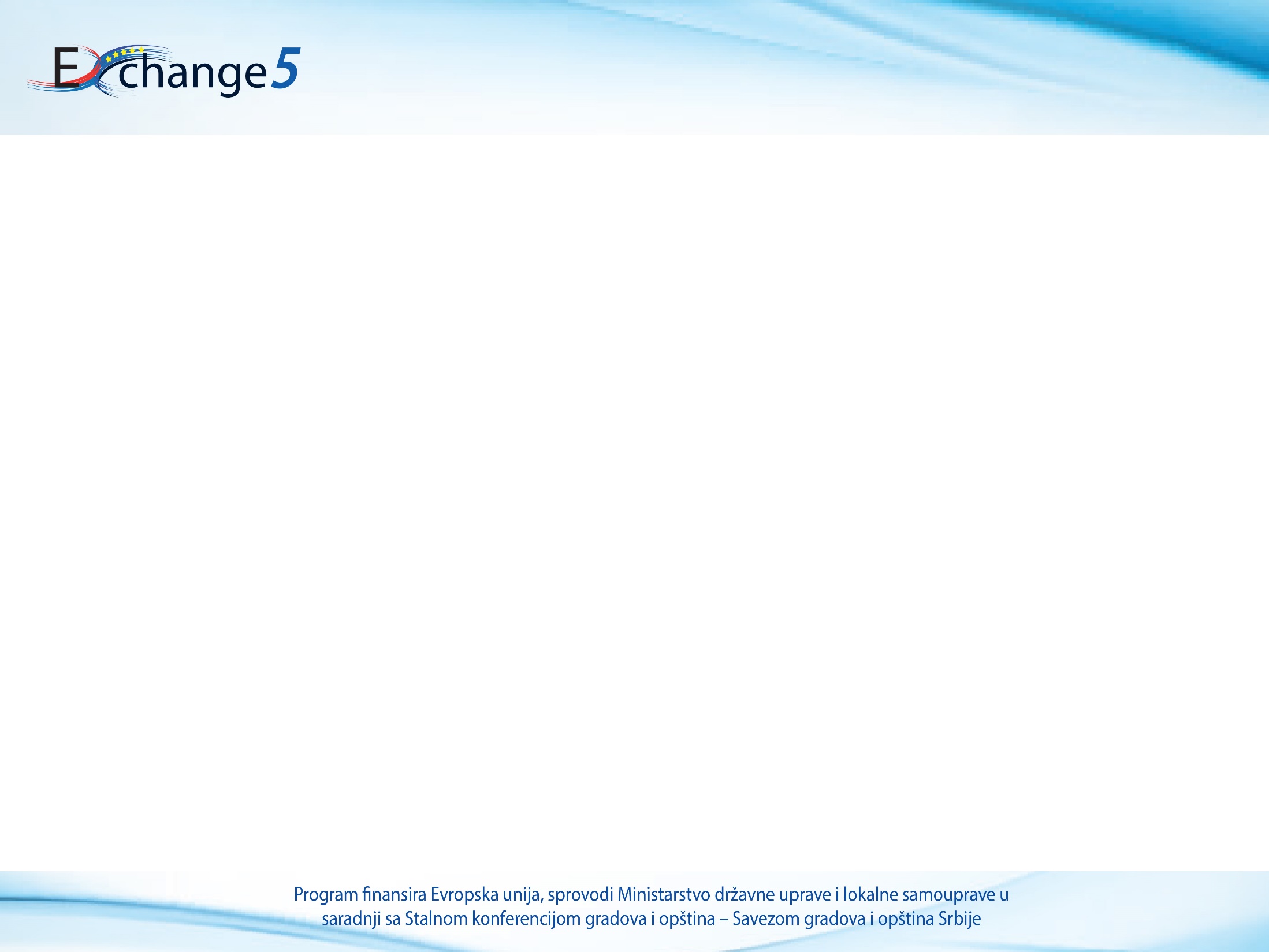 NABAVKE
Pravilo o nacionalnosti

Učešće u postupcima nabavki otvoreno je pod jednakim uslovima za sva fizička i pravna lica iz zemalja obuhvaćenih IPA II regulativom i to:
1.    zemalja članica Evropske unije (EU);
2.    zemalja članica Evropskog ekonomskog prostora (EEP);
3.    zemalja korisnica Instrumenta za pretpristupnu pomoć (IPA II);
4.    partnerske zemlje i teritorije pokrivene ENI instrumentom; 
5.    zemlje za koje je Komisija usvojila odluku kojom odobrava zahtev za recipročnim pristupom eksternoj pomoći
Lista zemalja iz koji mogu da učestvuju fizička i pravna lica u postupcima nabavki u okviru IPA-e nalazi se u Aneksu A2a PRAG-a
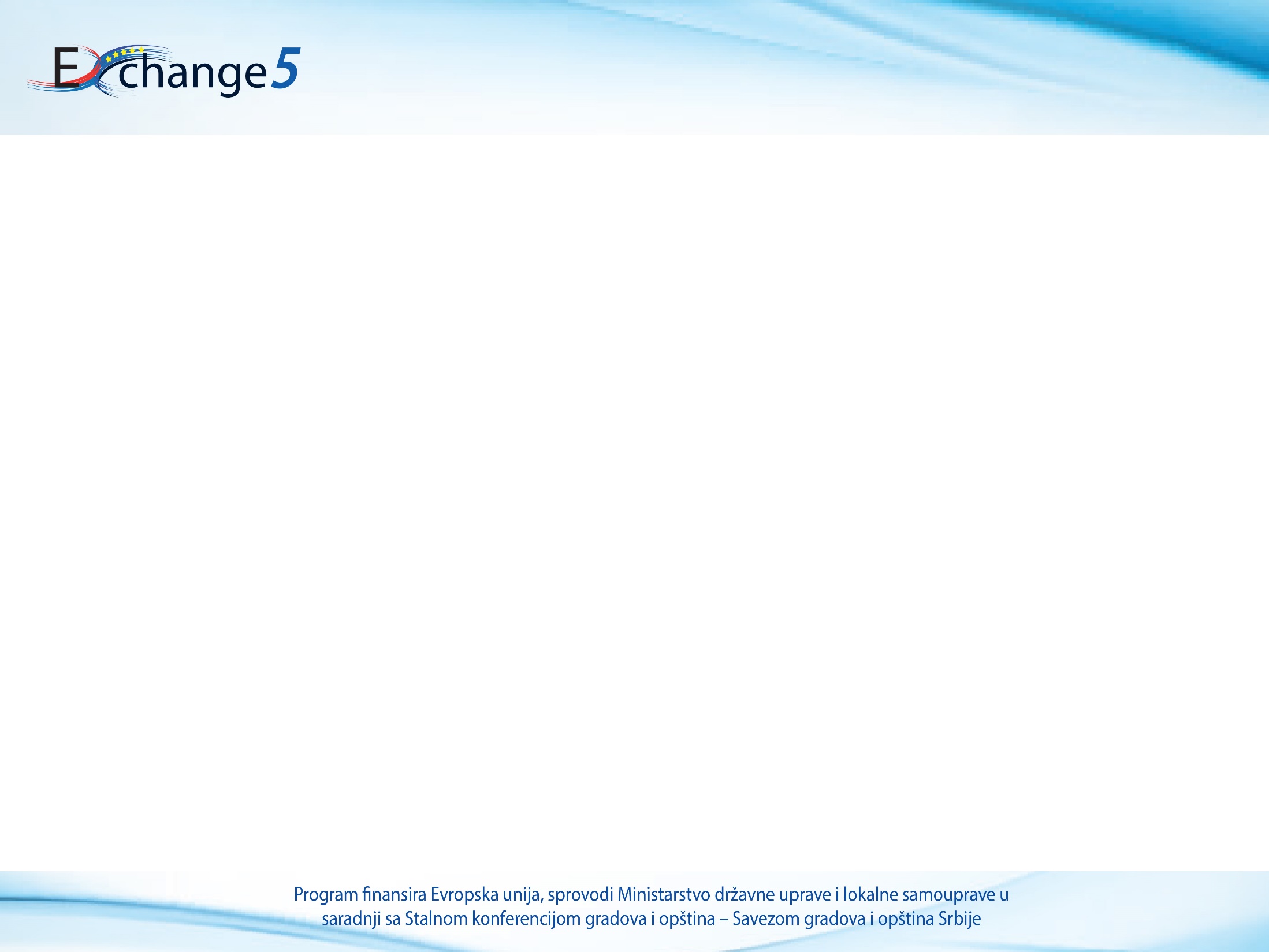 NABAVKE
Pravilo o poreklu

U okviru programa Exchange 5, dobra mogu da potiču uz bilo koje države ukoliko je vrednost dobara koja su predmet nabavke niža od 100.000 evra po nabavci. U ovom slučaju, Korisnici donacije nisu dužni da pribave uverenje o poreklu kupljenih dobara.
 Ukoliko je vrednost nabavke 100.000 i više evra, dobra kupljena u okviru Ugovora o donaciji moraju da potiču iz prihvatljive zemlje. Dobavljači su dužni da dostave dokaz o poreklu Korisniku donacije najkasnije pri podnošenju prve fakture. Uverenje o poreklu izdaju nadležni organi države porekla dobara i moraju poštovati pravila definisana u relevantnim zakonskim propisima EU.
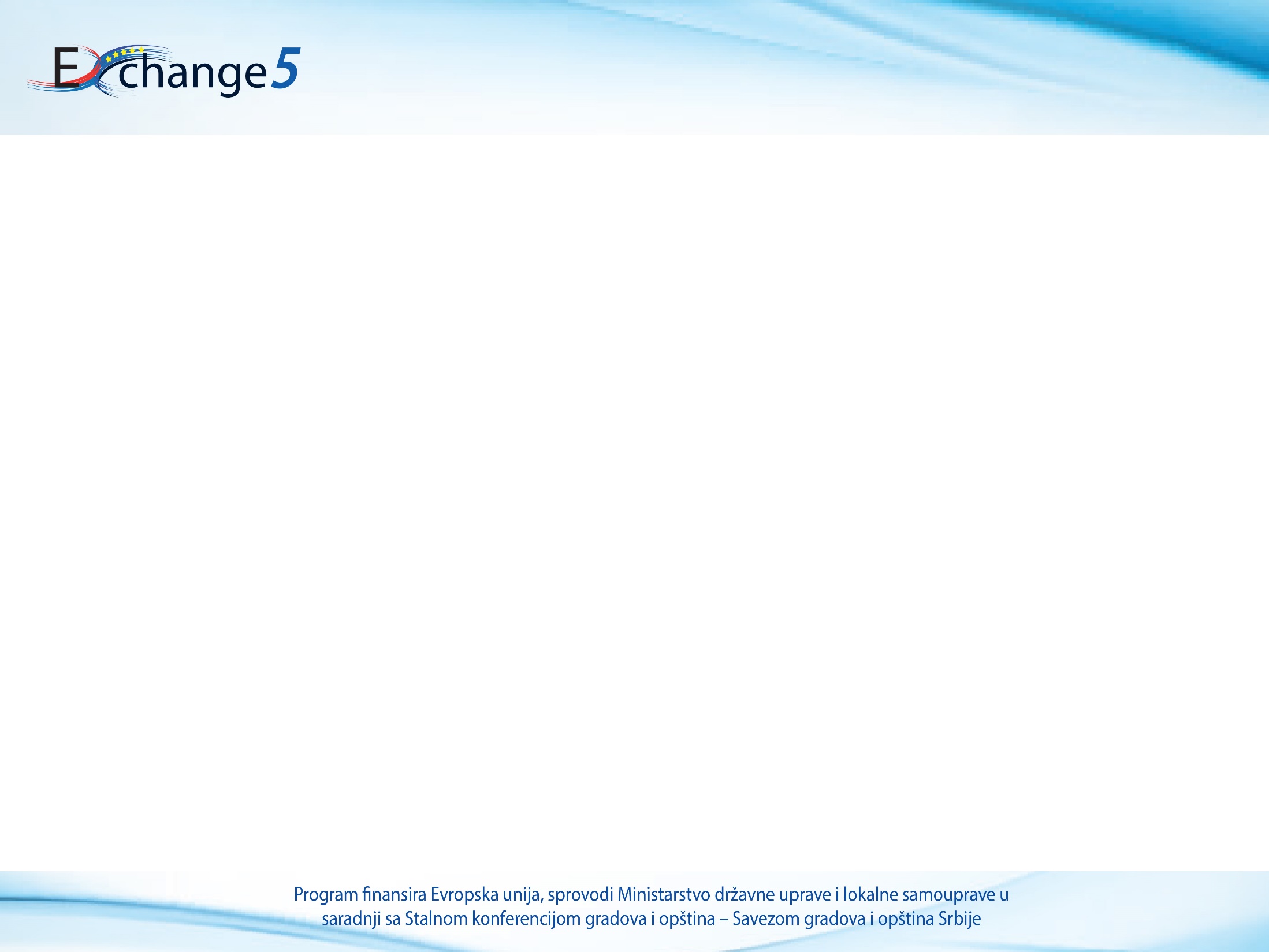 NABAVKE
Tipovi ugovora

Ugovori za pružanje usluga

Ugovori za nabavku dobara

Ugovori za izvodjenje radova
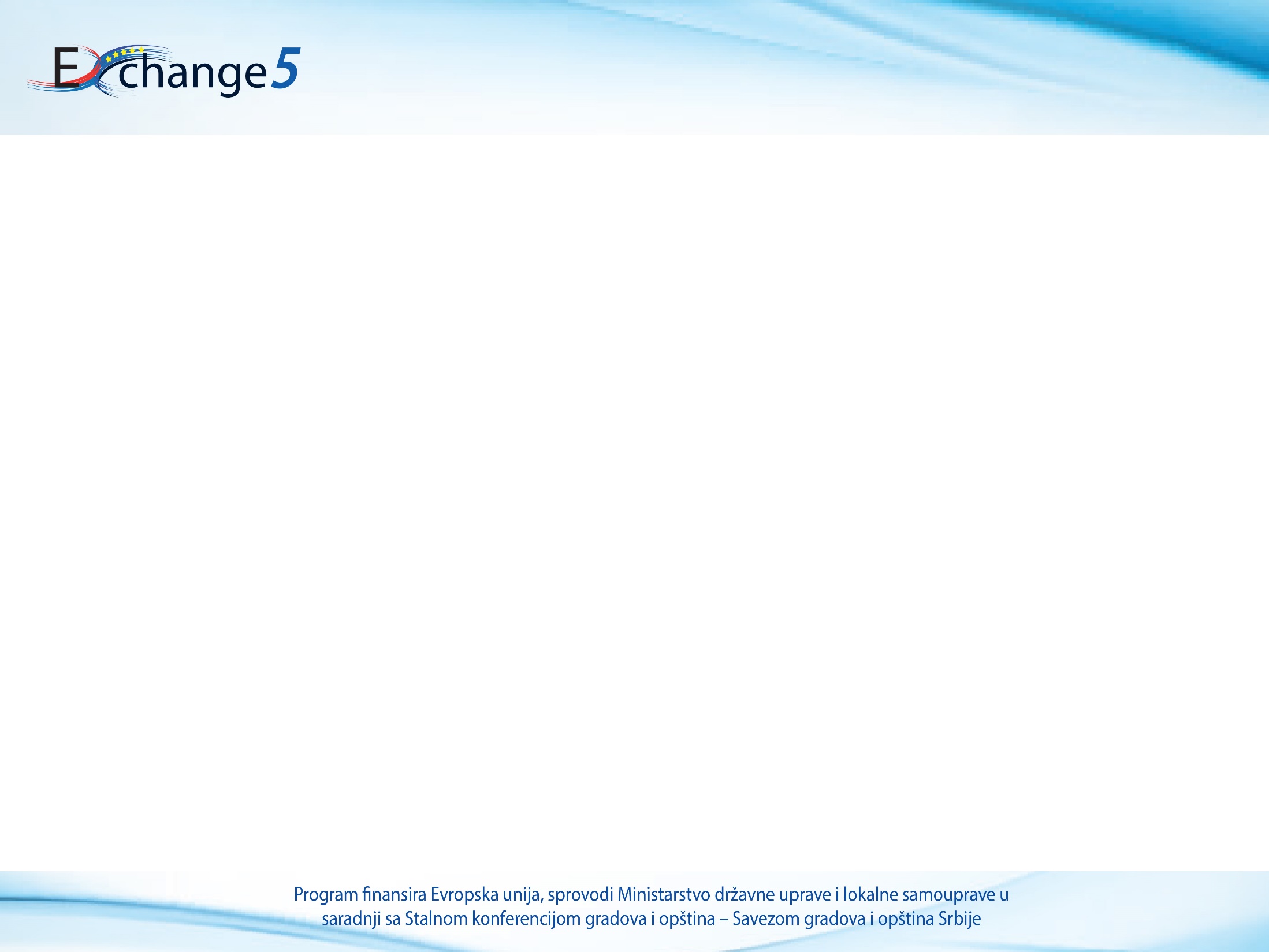 NABAVKE
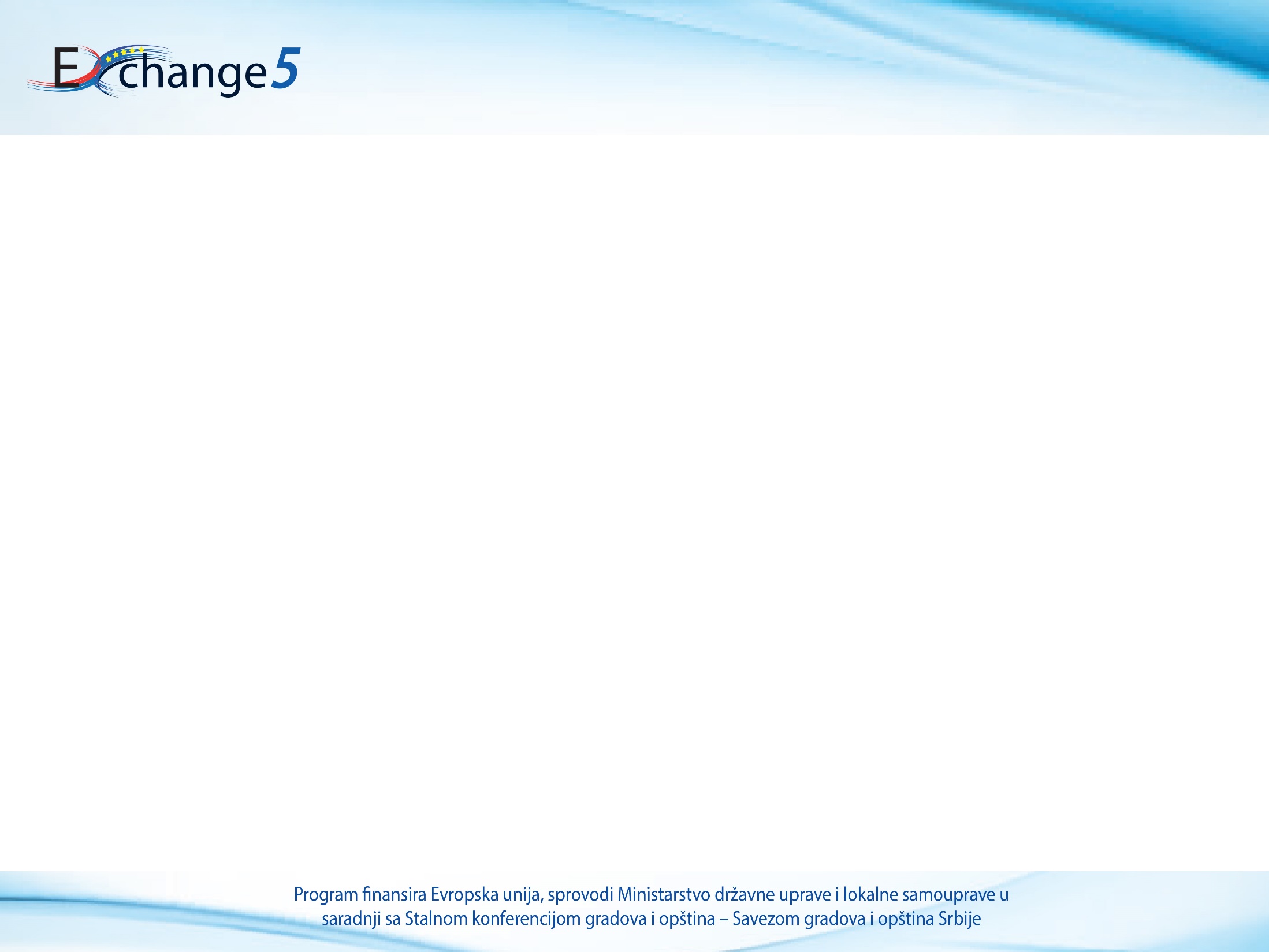 NABAVKE
Lokalni otvoreni postupak
(Local open procedure)

Oglas o prethodnim informacijama (An individual contract prior information notice) nije obavezno objaviti
Obaveštenje o ugovoru (The contract notice) je potrebno objaviti na EuropeAid web sajtu ili u Službenom glasilu zemlje iz koje je naručilac ili u nacionalnim novinama ili drugim odgovarajućim medijima.
Objavljivanje obaveštenja o dodeli ugovora
Tender je otvoren najmanje 60 dana za radove i 30 dana za robu
Pregovaranje nije dozvoljeno
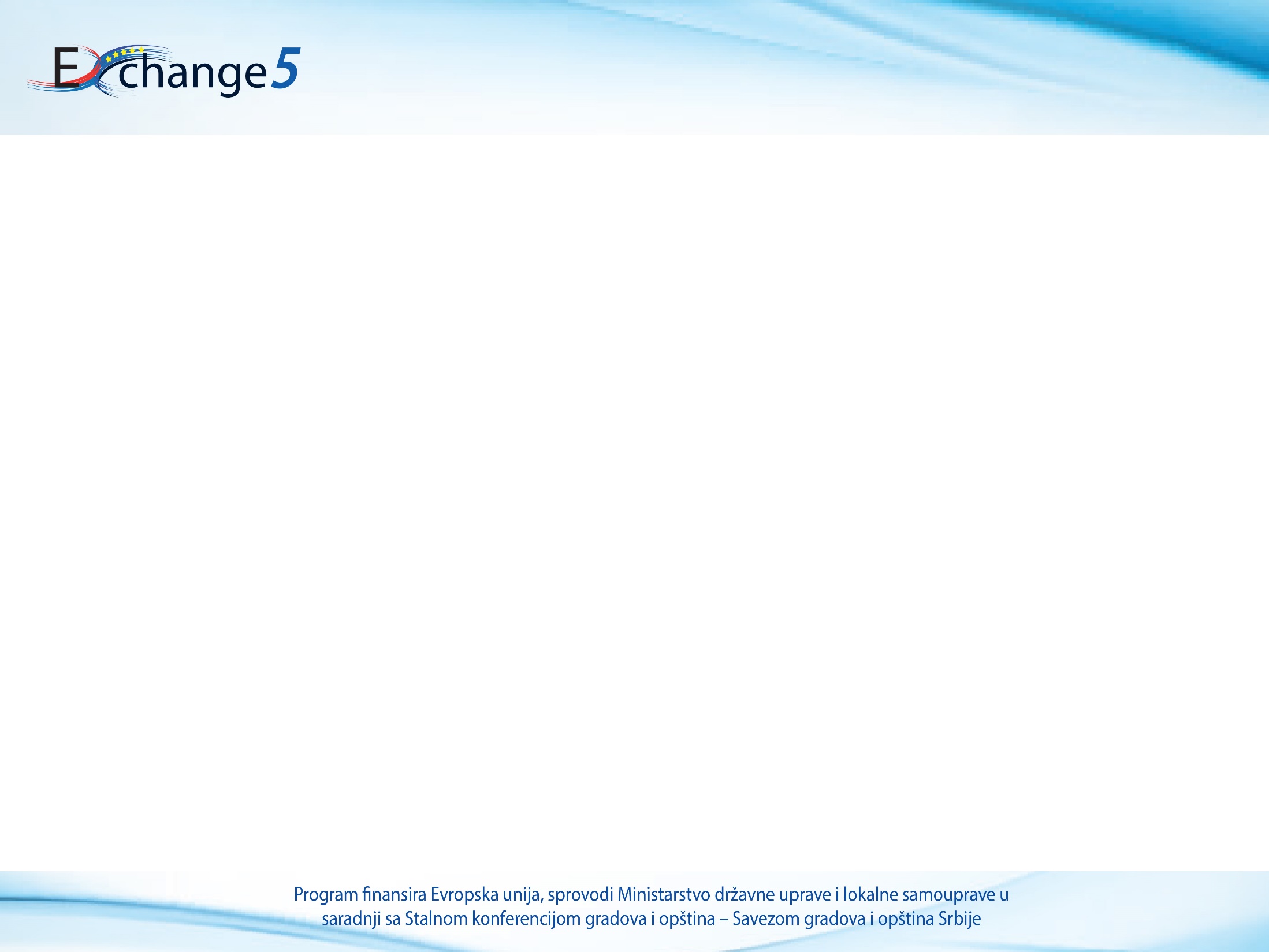 NABAVKE
Konkurentski postupak sa pogađanjem
(Competitive negotiated procedure)

Naručilac poziva najmanje tri kandidata po svom izboru slanjem Pozivnog pisma (Invitation letter)
Tender otvoren najmanje 30 dana
Dovoljna jedna administrativno i tehnički ispravna ponuda
Korišćenje pojednostavljne dokumentacije
Dozvoljeno pregovaranje
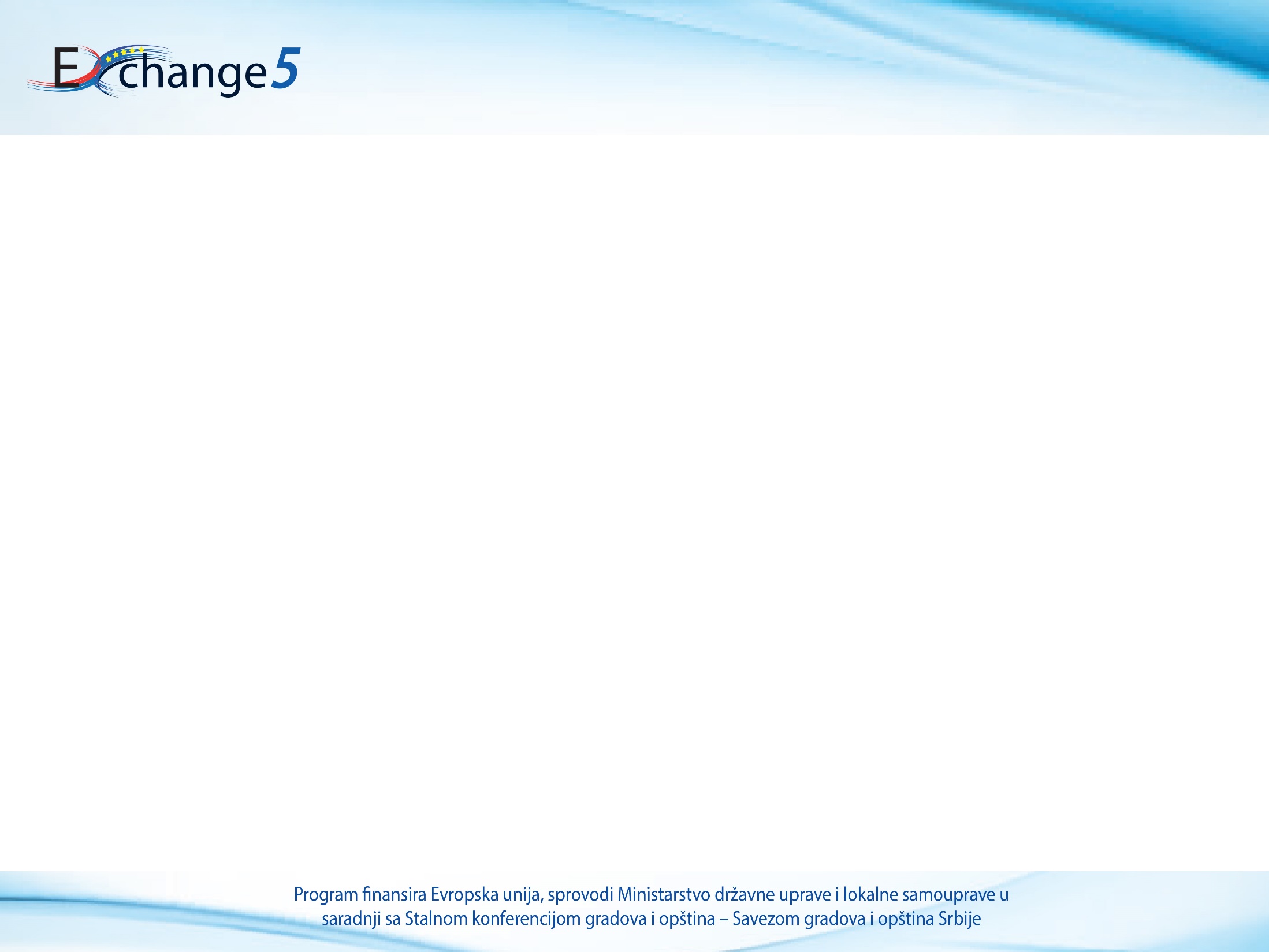 NABAVKE
Procedura sa jednom ponudom
(Single tender procedure)

Nabavke ispod 20.000 evra
Naručilac poziva jednog kandidata po svom izboru (preporučeno bar tri) slanjem Pozivnog pisma (Invitation letter)
Korišćenje pojednostavljne konkurnse dokumentacije
Ispod 2.500 evra plaćanje može biti samo na osnovu fakture bez prethodnog sprovođenja tenderske procedure
NABAVKE
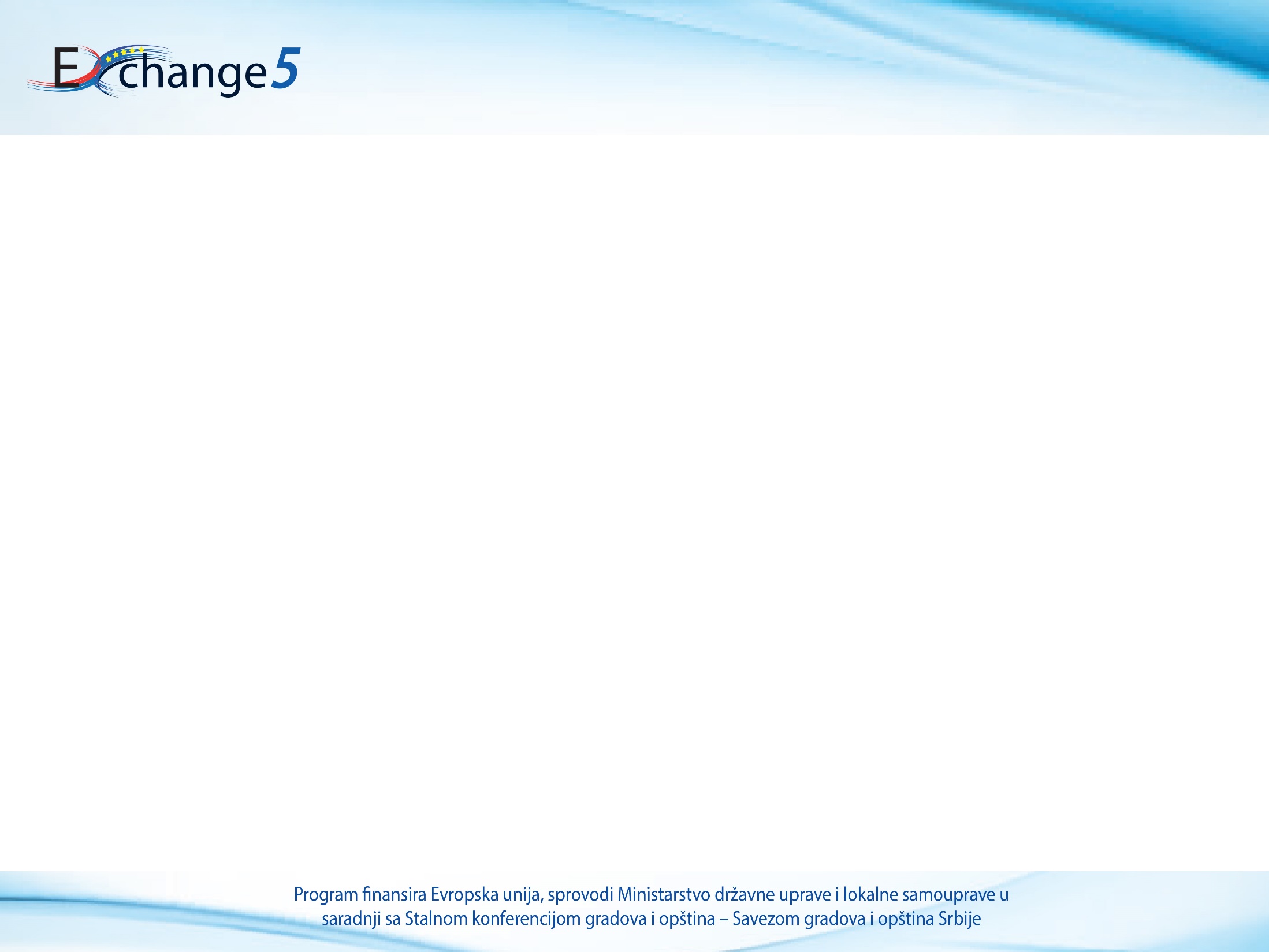 Hvala na pažnji!


Pitanja i odgovori